Mokytojų ugdymo tobulinimas fokusuojantis į ankstyvą vaikų (6-12 metų) kalbų mokymąsi pliurilingvalizmo sąlygomis
Tatjana Bulajeva, Janet Enever, Eva Lindgren, Anna-Vera Meidell Sigsgaard, Karyn Sandström, Karoline Søgaard, Hanne Thomsen

Translation: Tatjana Bulajeva
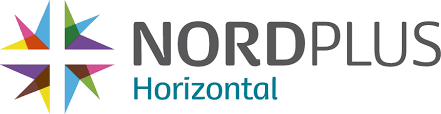 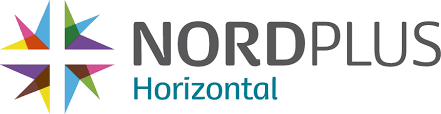 Pagrindimas
Bendri diskusiniai klausimai buvo aptarti Nordplus Horizontal projekto seminaro, vykusio Kopenhagoje 2017 metų vasaryje. 
Pateikiami  šaltiniai, kurie gali būti naudojami diskusijoms su studentais, būsimais mokytojais apie jaunų vaikų (6-12 metų) kalbų mokymąsi daugiakalbystės sąlygomis. 
Kai kuriems klausimams aptarti buvo pasinaudota nuotraukomis, padarytomis pamokų stebėjimo metu projekto  „Užsienio kalbų mokymasis ankstyvame amžiuje“ metu. 
Kai kuriems atvejams aptarti mokytojų rengimo metu, buvo parengti klausimai, skirti  refleksijai surinktų  klasės nuotraukų pagrindu.
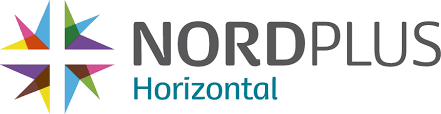 Europos tarybos  apibrėžimai
Skirtingai nuo monolingvizmo,  pliurilingvalizmas apibūdinamas kaip kalbų įvairovės repertuaras, kuriuo naudojasi daugybė individų. Šį kalbų repertuarą paprastai sudaro gimtoji kalba arba „pirmoji kalba“ ir bet kuris kitų kalbų skaičius. Kai kuriose daugiakalbėse aplinkose, vieni individai yra vienakalbiai, kiti daugiakalbiai (Council of Europe, 2014 )  
Multilingvalizmas apibūdina geografinės vietovės, mažos ar didelės, kurioje kalbama  daugiau nei viena kalba, nepriklausomai nuo to, ar šioje vietovėje gyvenančios skirtingos socialinės grupės kalba tokia kalba, kuri formaliai nėra   pripažįstama kaip kalba; individai gyvenantys tokioje vietovėje gali būti vienakalbiai, kalbantys tik savo kalbos variantu (Council of Europe, 2014 ).
[Speaker Notes: Purpose: to link theory and practice and to foster reflections on the link between the two – ‘show don’t tell’]
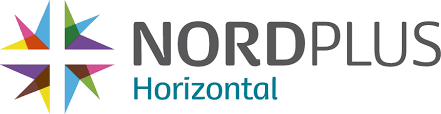 Bendri klausimai diskusijai
Kaip mokinių turimi kalbiniai ištekliai padeda vaikams mokytis anglų kalbos pirmais mokymosi metais? Ar vaikai, jau mokantys daug kalbų, moka valdyti užsienio kalbos mokymąsi klasėje? 

Koks turėtų būti pirmos kalbos (K1) ir antros kalbos (K2) balansas klasėje? Mokytojų požiūriu? Mokinių požiūriu?

 Kokį kalbinį  dalyvavimą bendravime žodžiu užsienio kalbos pamokos metu mokytojai turėtų skatinti/ reikalauti? Kokiomis kalbomis turi būti kalbama?

Kiek turėtų būti bendravimo raštu užsienio kalbos pamokose? Ar 6-7 metų vaikų rašymo gebėjimų ugdymas skiriasi nuo. 11-12 metų vaikų ugdymo?
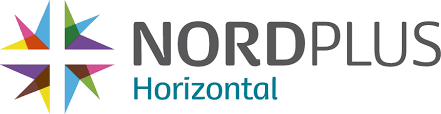 Atvejo pavyzdys: Kaip mokinių turimi kalbiniai ištekliai padeda vaikams mokytis anglų kalbos pirmais mokymosi metais? Ar vaikai, jau mokantys daug kalbų, moka valdyti užsienio kalbos mokymąsi klasėje?
Mokytoja baltoje lentoje rodo mokiniams pasakojimų knygos  „The Gruffalo“ , išverstos į skirtingas kalbas,  viršelius. Mokinys atpažįsta ispanų kalbos versiją,  rodo į ispanišką knygos viršelį ir ištaria Gruffalo  vardą ispaniškai. Kitas mokinys atpažįsta pavadinimą urdų kalba. „Pažvelkite į  knygos rusų kalba versiją, šios kalbos yra kitokios raidės“ sako mokytoja. Tada dar vienas mokinys atpažįsta turkišką knygos versiją, jis sako: “Mano tėvai kalba turkiškai, bet ne daug“. Klasė komentuoja viršelį velsiečių kalba, kuris taip pat atrodo skirtingai, jie rodo didelį susidomėjimą. „Ar čia yra knygos japonų kalba viršelis?“  „Mano tėtis moka itališkai“, sako mokinys. „Aš turiu draugą iš Prancūzijos“, sako kitas. Mokiniai yra labai susidomėję ir noriai dalyvauja pokalbyje. Po užsiėmimo vienas mokinys klausia mokytojos: „Ar čia iš tiesų knyga visomis kalbomis?“  „Daugelio kalbomis“, atsako mokytoja. „Taip pat arabiškai?“ „Taip, ir arabiškai“. „Taip pat ir somaliečių kalbą?“, šnibžda jis. Bet mokytoja jo negirdi.
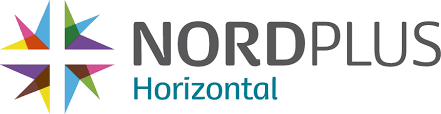 Klausimai atvejo refleksijai
Kaip apskritai mokiniai reaguoja į skirtingus knygos viršelius?

 Ar matote visų mokinių padidėjusio lingvistinio supratingumo ženklų?

Ar yra matomų ženklų, kad  mokiniai naudojasi savo esamais  lingvistiniais ištekliais?

Kokios jūsų mintys apie mokytojos ir mokinio iš Somalio pokalbį?
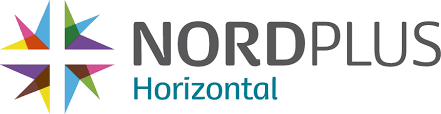 Atvejo pavyzdys: Ar mokytojai turėtų vartoti mokyklos mokymosi kalbą užsienio kalbos pamokose? Kada? Kodėl/ kodėl ne?
Laikas pradėti pirmaklasių anglų kalbos pamoką. Mokytoja, kuri taip pat yra danų kalbos mokytoja, rengiasi pamokai, o mokiniai laukia u klasės durų. Mokiniai yra įpratę kreiptis į mokytoją vardu. Anglų kalbos pamokai mokytoja užsivelka ryškiai geltoną liemenę ir eina pakviesti mokinius vidun: „ Visi turite susirasti partnerį, gerai dabar prašom įeiti vidun“. Mokiniai kalba daniškai, o mokytoja angliškai. Vienas mokinys sako daniškai: „Mano piešinys nėra geras“. Mokytoja: „viskas gerai, nekreipk dėmesio“. Pamokos pabaigoje mokinys man paaiškina, kad anglų kalbos pamokoje mokytojos vardas ne Karen, o „Miss K.“
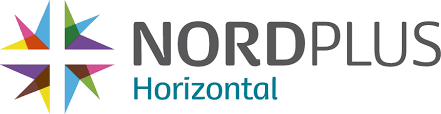 Klausimai atvejo refleksijai
Kokias strategijas mokytoja taiko pamokoje, kad anglų kalba būtų pamokos kalba?

 Kas pasikeistų, jei ji vartotų mokyklos kalbą (t. y. danų kalbą)?

Kaip, jūsų manymu, jaučiasi mokinys, kai mokytoja jam atsako daniškai, angliškai?

 Kai mokytoja kalba angliškai, ar tai, jūsų manymu, gerina mokinių kalbos išmokimą? Kaip?

Pateikite situacijos pavyzdžių, kada anglų kalbos pamokoje mokytoja turėtų kalbėti mokyklos mokymosi kalba.
[Speaker Notes: Buzz: are these cases and/ or the reflection questions applicable in your practice?]
Pilną Europos tarybos dokumentą, šaltinius ir kritiką galima rasti čia:
https://earlyforeignlanguagelearning-nb.ku.dk/further-development